Reiffel JA
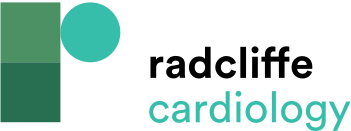 Optimum Risk Assessment for Stroke in Atrial Fibrillation: Should We  Hold the Status Quo or Consider Magnitude Synergism and Left Atrial  Appendage Anatomy?
Citation: Arrhythmia & Electrophysiology Review 2017;6(4):161–6.
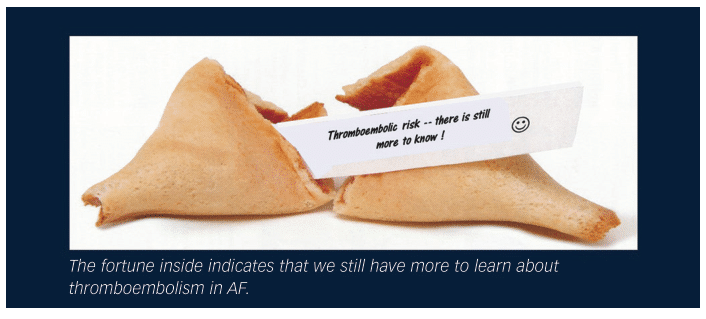